A Majority of Adults Who Are Potentially Eligible for the Law’s New Insurance Options Are Aware of the Marketplaces and the Availability of Financial Assistance
Since the beginning of October, under the health reform law, also known as the Affordable Care Act, new marketplaces have been open in each state where people who do not have affordable health insurance through a job can shop and sign up for health insurance. 
Are you aware of this new marketplace in your state?
Many people without affordable health benefits through a job may be eligible for financial help to pay for their health insurance in these new marketplaces. 
Are you aware that financial assistance for health insurance is available under the reform law?
Don’t know or refused
1%
Don’t know or refused
1%
Adults ages 19–64 who are uninsured or have individual coverage
Source: The Commonwealth Fund Affordable Care Act Tracking Survey, Oct. 2013.
Seventeen Percent of Adults Who Are Potentially Eligible for Coverage Visited a Marketplace
Age
Have you gone to this new marketplace to shop for health insurance? This could be by mail, in person, by phone, or on the Internet.
19–29
21%
30–49
52%
50–64
26%
No, has not gone to marketplace
82%
Yes, went to marketplace
17%
Health status
Very good
21%
Good
25%
Excellent
27%
Fair
19%
Don’t know or refused
2%
Poor
7%
Adults ages 19–64 who are uninsured or have individual coverage and went to marketplace
Adults ages 19–64 who are uninsured or have individual coverage
Source: The Commonwealth Fund Affordable Care Act Tracking Survey, Oct. 2013.
One of Five Adults Who Visited the Marketplaces Enrolled in a Health Plan
Did you end up enrolling in a health plan?
Enrolled in a plan
21%
Don’t know or refused
3%
Did not enroll in a plan
76%
Adults ages 19–64 who are uninsured or have individual coverage and went to marketplace
Source: The Commonwealth Fund Affordable Care Act Tracking Survey, Oct. 2013.
Reasons for Not Enrolling in October Included Uncertainty over Affordability, Still Deciding Among Plans, and Website Technical Difficulties
Can you tell me why you did not enroll in a health insurance plan or Medicaid when you visited the marketplace?
Percent
Adults ages 19–64 who are uninsured or have individual coverage and went to marketplace but did not enroll
Note: Respondents could identify more than one reason.
Source: The Commonwealth Fund Affordable Care Act Tracking Survey, Oct. 2013.
A Majority of Adults Potentially Eligible for Coverage Who Have Not Yet Enrolled Say They Are Likely to Shop for Coverage by March 31, 2014
The enrollment period for health insurance in the marketplaces ends on March 31, 2014. How likely are you to go to/go back to the marketplace by March 31, 2014, to enroll in a health plan or find out if you are eligible for financial help to pay for your plan or for Medicaid?
Percent
Somewhat likely
Somewhat unlikely
Very unlikely
Very likely
Adults ages 19–64 who are uninsured or have individual coverage and who have not gone to marketplace, or went to marketplace but did not enroll
Source: The Commonwealth Fund Affordable Care Act Tracking Survey, Oct. 2013.
Many Adults Who Visited the Marketplaces Found It Difficult to Select and Compare Health Plans
How easy or difficult was it to find…?
Very difficult or impossible
Somewhat easy
Very easy
Somewhat difficult
56
A plan with the type of coverage you need
38
61
30
A plan you could afford
Percent
How easy or difficult was it to compare the … of different insurance plans?
Very difficult or impossible
Somewhat easy
Very easy
Somewhat difficult
58
30
Benefits covered
52
37
Premium costs
51
34
Potential out-of-pocket costs*
Percent
Adults ages 19–64 who are uninsured or have individual coverage and went to marketplace
Note: Segments may not sum to 100 percent because of “don’t know” responses or refusal to respond.
* Potential out-of-pocket costs from deductibles and copayments. 
Source: The Commonwealth Fund Affordable Care Act Tracking Survey, Oct. 2013.
Nearly Half of Adults Who Visited the Marketplaces Tried to Find Out About Financial Help to Pay for Their Health Plans
Did you try to find out if you are either eligible for financial assistance to help pay for your plan, or if you are eligible for Medicaid?
Tried to find out if eligible for financial assistance or Medicaid
47%
Did not try to find out if eligible for financial assistance or Medicaid
47%
Don’t know or refused
5%
Adults ages 19–64 who are uninsured or have individual coverage and went to marketplace
Source: The Commonwealth Fund Affordable Care Act Tracking Survey, Oct. 2013.
A Majority of Adults Who Visited the Marketplaces Rated Their Experience as Fair or Poor
Overall, how would you describe your experience in trying to get health insurance through the marketplace in your state?
Percent
Good
Fair
Poor
Excellent
Adults ages 19–64 who are uninsured or have individual coverage and went to marketplace
Source: The Commonwealth Fund Affordable Care Act Tracking Survey, Oct. 2013.
Nearly Three-Fourths of Adults Surveyed Favor Making Medicaid Available to More Residents in Their State
More Americans will become eligible for Medicaid under the health reform law. But the Supreme Court has allowed states to choose whether to expand Medicaid to cover more of their residents. Do you generally favor or oppose making Medicaid available to more residents in your state?
Strongly oppose
Somewhat favor
Strongly favor
Somewhat oppose
18
73
Total
Age
17
77
19–29
17
74
30–49
21
67
50–64
Household income
14
76
Less than $25,000
15
80
$25,000 – <$50,000
29
65
$50,000 or more
Political affiliation
10
85
Democrat
39
54
Republican
19
72
Independent
Percent
Adults ages 19–64 who are uninsured or have individual coverage
Note: Segments may not sum to 100 percent because of “don’t know” responses or refusal to respond.
Source: The Commonwealth Fund Affordable Care Act Tracking Survey, Oct. 2013.
Two of Five Adults Surveyed Have a Favorable Opinion of the Affordable Care Act’s New Insurance Options
Do you have a generally favorable or a generally unfavorable opinion of the new insurance options available under the health reform law?
Very unfavorable
Somewhat favorable
Very favorable
Somewhat unfavorable
38
42
Total
Age
34
49
19–29
38
41
30–49
42
37
50–64
Household income
36
42
Less than $25,000
35
48
$25,000 – <$50,000
39
46
$50,000 or more
Political affiliation
60
25
Democrat
24
60
Republican
38
42
Independent
Percent
Adults ages 19–64 who are uninsured or have individual coverage
Note: Segments may not sum to 100 percent because of “don’t know” responses or refusal to respond.
Source: The Commonwealth Fund Affordable Care Act Tracking Survey, Oct. 2013.
Awareness of Marketplaces and Financial Assistance by Demographics
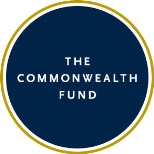 Source: The Commonwealth Fund Affordable Care Act Tracking Survey, Oct. 2013.
Demographics of Survey Sample and Those Who Visited Marketplaces
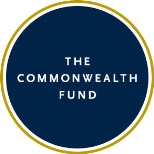 Source: The Commonwealth Fund Affordable Care Act Tracking Survey, Oct. 2013.